Studiehandledare Gabriella ”Bella” Husell
Studentprov våren 20255.11.2024
VARFÖR skriva i Åk 2?
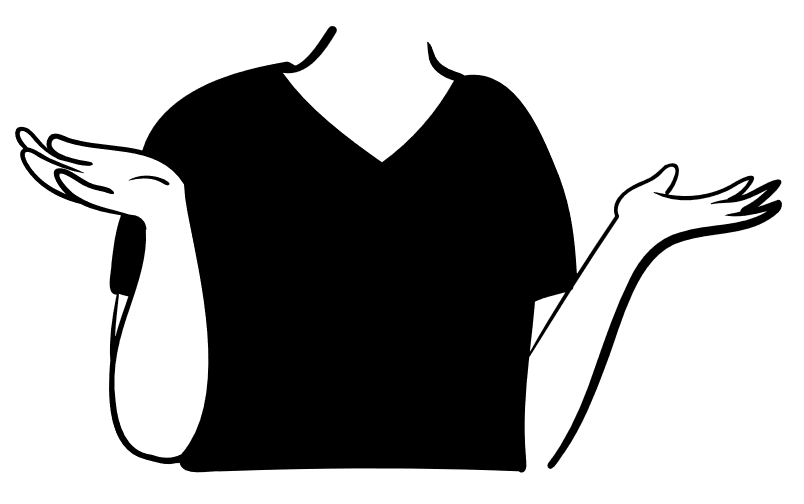 Jag har avlagt alla studieavsnitt i läroämnet redan
 Jag vill skriva flera realprov som skrivs samma dag
 Jag vill ha maximal spridning på mina prov
 Jag vill ha flera möjligheter att skriva om
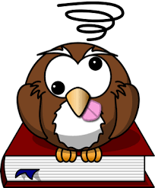 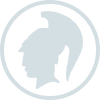 Vad kan jag skriva I ÅK 2?
Du får skriva ett ämne då du avlagt de obligatoriska kurserna.

Du kommer att ha läst alla de 3 Geografikurserna som är de obligatoriska inför studentexamen. 
Annat språk som extra, t ex finska (eller om du vill byta finska mot ma, sh, ge, eng)
Se Studnet - Studentexamen!
Studentprov: 
Svenska och främmande språk
Prepkurser med fet stil.
Studentprov: 
Matematik
Studentprov: 
Realämnen
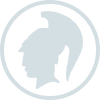 Max 3 skrivtillfällen
Dina studentexamensprov måste avläggas inom tre på varandra följande tillfällen:
	
	Åk 2 				Vår 2025
	Åk 3		Höst 2025		Vår 2026
	Åk 4		Höst 2026		Vår 2027
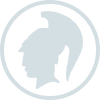 OBS! 4-års studier?
Fler möjligheter att sprida ut dina prov:

	
	Åk 2 				Vår 2025
	Åk 3		Höst 2025		Vår 2026
	Åk 4		Höst 2026		Vår 2027
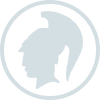 studentexamen
5 obligatoriska prov:
 Modersmål
 + 4 prov till ur minst 3 av följande kategorier:

 Främmande språk 			ENG/FR/SP/TY
 Finska (andra inhemska) 	  FIA/FIF
 Matematik (lång/kort) 	  ML/MK
 Ämnesrealprov: 	BI, FIL, FY, GE, HI, HÄ, KE, LIV, REL, PSY, SK


 Ett av proven måste vara på LÅNG NIVÅ. 
 Du kan skriva FLER PROV om du vill.
- Du kan t ex välja att skriva samma ämne på olika nivå, t ex. lång och kort matematik (men bara ett av dem ingår i så fall i dina fem prov)
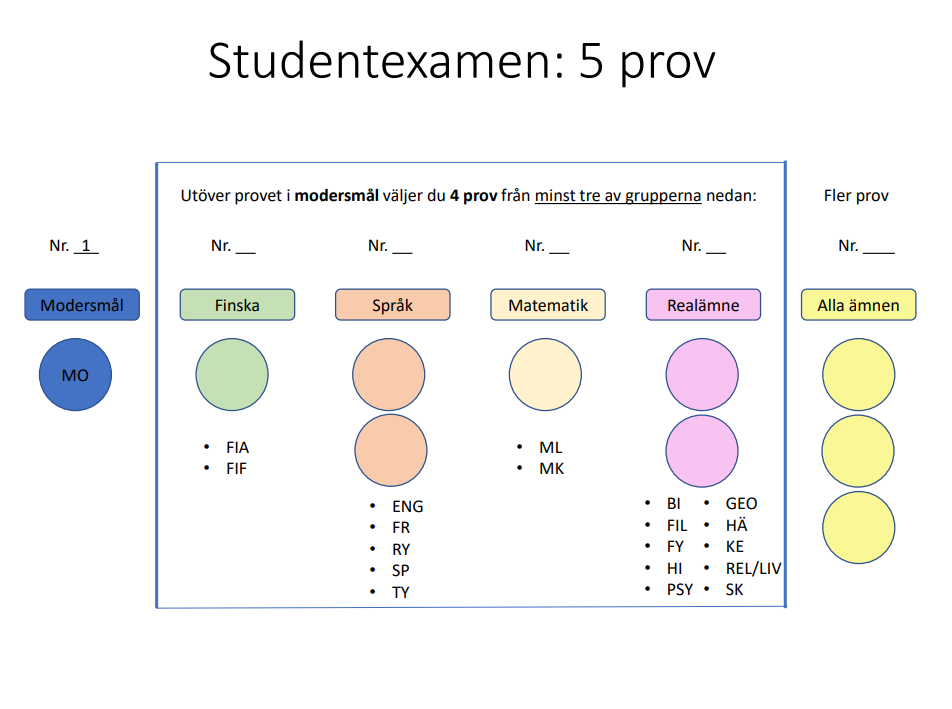 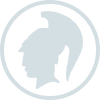 Studentexamen
ENG
GEO
MK
SK
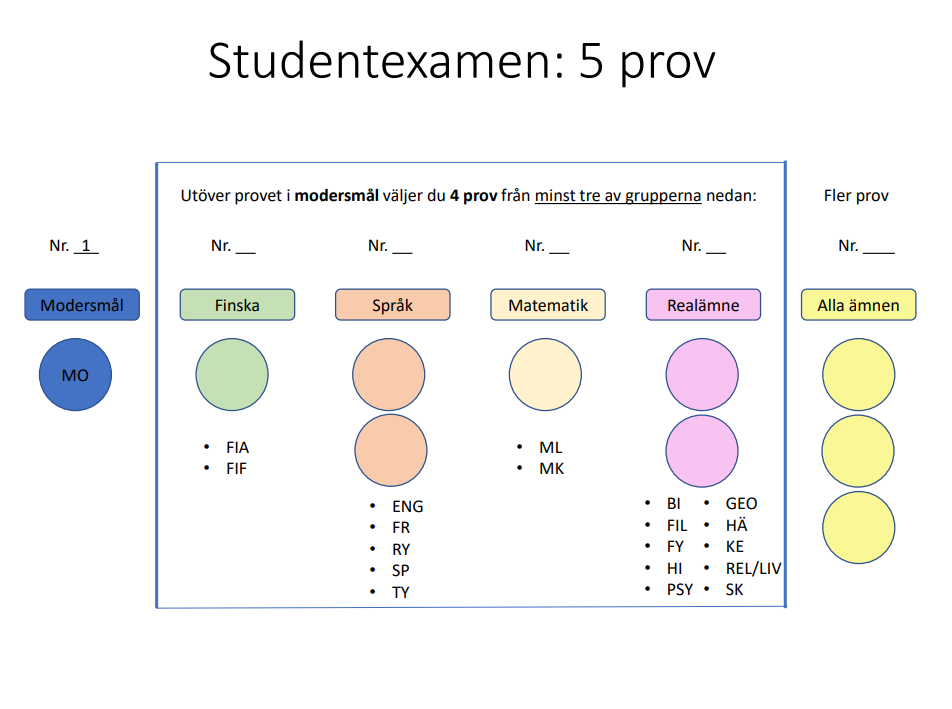 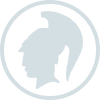 Studentexamen
FI
ENG
HÄ
GEO
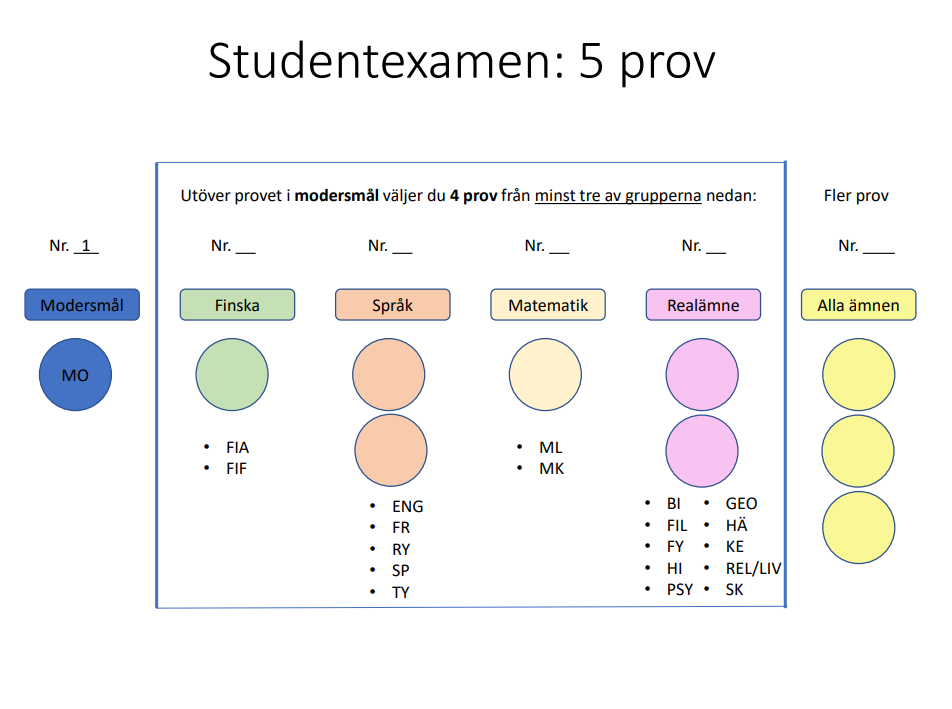 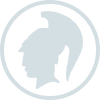 Studentexamen
ENG
HÄ
SK
MK
GEO
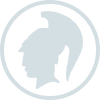 studentexamen
Ämnesrealproven är uppdelade på två provdagar:

 Dag 1: biologi, filosofi, fysik, historia, psykologi
 Dag 2: geografi, hälsokunskap, kemi, livsåskådning, religion, samhällslära

 Du kan bara skriva ett ämne per provdag
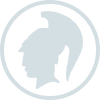 OM DU VILL SKRIVA FLER ÄN 5 PROV:
Extra prov: 
 den provkategori som blivit ”över” 
 korta språk (fr, ty, sp)
 övriga realämnesprov – så många du vill och hinner (max 6)
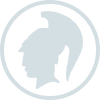 Kan jag förlora på att skriva fler prov?
NEJ!

 Fler prov kan bara vara av godo

 Olika prov kan ge olika poäng vid ansökan till högskoleutbildningar på fastlandet.
 Det kan också finnas tröskelkriterier att du måste ha skrivit ett visst resultat i ett visst prov...
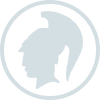 studentprovsvitsorden
Laudatur 				L	5%
Eximia cum laude approbatur 		E  	15%
Magna cum laude approbatur 		M  	20%
Cum laude approbatur 			C  	20%
Lubentur approbatur 			B  	20%
Approbatur 				A  	15%
Improbatur 				I  	5%
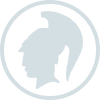 Kan jag förlora på att skriva fler prov?
Ett underkänt studentprov kan ersättas av ett annat prov så länge du uppfyller examenskravet om minst 5 prov ur minst 4 provkategorier.
 realprov – annat realprov 
 realprov – främmande språk, eller tvärtom

Det är alltid de fem bästa proven som räknas in i din examen.
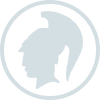 Hur kompenseras ETTunderkänt prov?
Varje vitsord är värt ett visst antal poäng:

Laudatur 				L  	7p
Eximia cum laude approbatur 		E  	6p
Magna cum laude approbatur 		M 	5p
Cum laude approbatur 			C  	4p
Lubentur approbatur 			B  	3p
Approbatur 				A  	2p
Improbatur 				I  	0p
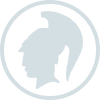 Hur kompenseras ETTunderkänt prov som krävs för examen?
Om du uppnår minst 10 p i dina övriga fyra prov som krävs för examen = STUDENT

Laudatur 				L  	7p
Eximia cum laude approbatur 		E  	6p
Magna cum laude approbatur 		M 	5p
Cum laude approbatur 			C  	4p
Lubentur approbatur 			B  	3p
Approbatur 				A  	2p
Improbatur 				I  	0p
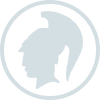 Hur kompenseras ETTunderkänt prov?
Exempel:	Du får I i samhällskunskap, men i övrigt:
			
Modersmål 		vitsord B 	ger 3 poäng
Engelska    		vitsord A 	ger 2 poäng
Matematik  		vitsord B 	ger 3 poäng
Geografi			vitsord	A	ger 2 poäng
				
	Totalt: 	10 poäng

 Kompensation OK. Du blir student!
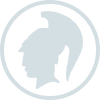 Kan jag skriva OM proveN?
JA!
 Ett godkänt prov kan skrivas om hur många gånger som helst.
Det är alltid det bästa resultatet som räknas.

 Ett underkänt prov kan skrivas om tre gånger vid de närmaste tre skrivtillfällena för att räknas in i din examen. Annars måste examen börjas om på nytt.
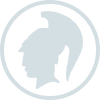 Kostar det att skriva prov?
NEJ och JA

 5 avgiftsfria prov
 För fler prov eller omskrivning av godkänt prov: ca 38€ per prov
 Räkningen skickas hem efter jullovet.
ATT tänka på
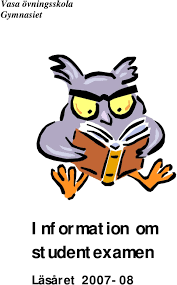 Hur ser min period 4 ut?
 Hinner jag med ett (eller flera) studentprov?

 Kolla Arbetskalendern och jämför med ditt schema
	 Hur många kurser har jag?
	 Hur ser provperioden ut?
	 När skrivs mitt studentprov?
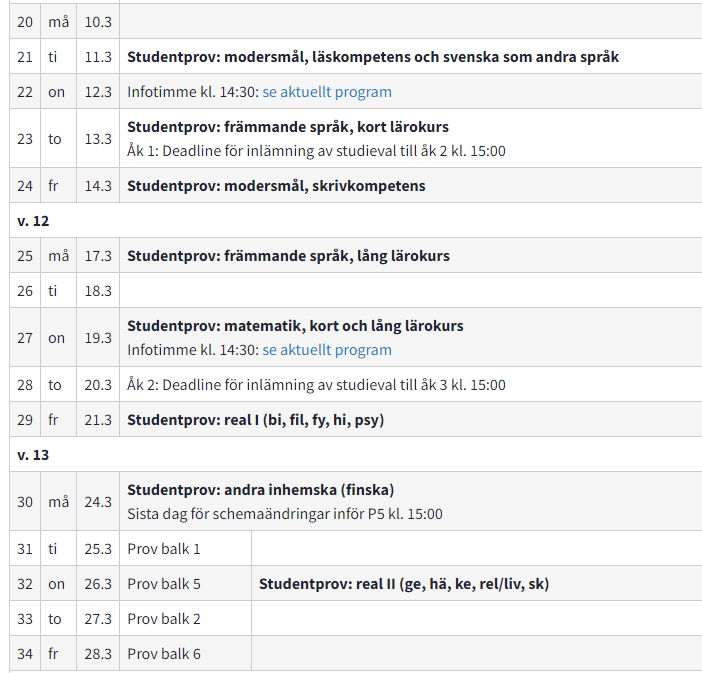 Se arbets-kalendern i period 4
P4. HUTH-period:H23EL, H2FR, H23IT, H24KOCK Yrkesämnesperiod:H23BYGG, H23FTT, H23MERK, H23VVS
GE 26.3.2025
Studieblock:H23Bygg, H23FTT, H23Merk, H23Sserv: P3 Block C2 slutar 3.2/ Block D2 slutar 30.5H23EL, H23FR, H23IT, H23Kock, H23Mpt: P4 Block D1, slutar 2.4.
11.3: Modersmål, läskompetens

13.3 Främmande språk, Engelska lång
14.3: Modersmål, skrivkompetens
19.3: Matematik, kort26.3: Realämnen, bl.a. samhällslära, geografi,
P4. HUTH-period:H23EL, H2FR, H23IT, H24KOCK Yrkesämnesperiod:H23BYGG, H23FTT, H23MERK, H23VVS
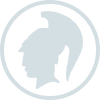 anmälan...
Anmälan görs i Wilma - Blanketter
Fyll i blanketten.
Spara.
Skriv ut (fliken Utskrifter).
Skriv under.
Lämna in till din studiehandledare.
 Anmälan innehåller två delar
Anmälan till studentprov våren 2025 – bindande!
Planering av hela din examen – inte bindande!
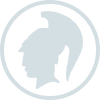 Anmälan…
Lämna in anmälan till din studiehandledare senast onsdag 20.11 kl. 15:00.

Höstens resultat kommer 14.11 så sannolikt rusning av treor efter det…

Så här gör du anmälan
VILKEN DATOR ANVÄNDER DU?
Viktigt att skolan har rätt information!
Mac: t ex. MacBook Air 2016
PC: t ex. Dell Latitude 5580, 2020
Lånedator 
 Om du byter dator: 
Ändra uppgifterna i Wilma/Blanketter/Uppgifter om studierna senast fredag 28.2!
 Kontakta Cia om du har funderingar kring din dator!
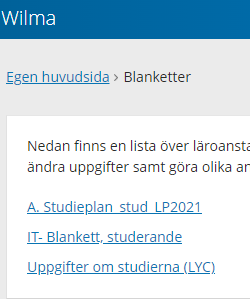 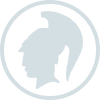 Obligatoriskt infotillfälle nr 2!
Genomgång av hur det praktiskt går till vid studentprovsskrivandet onsdag 5.3.2025 kl. 14.15

 För mer information om innehållet i proven:
Kontakta din lärare!
Kolla gamla prov på Abimix: https://svenska.yle.fi/abimix
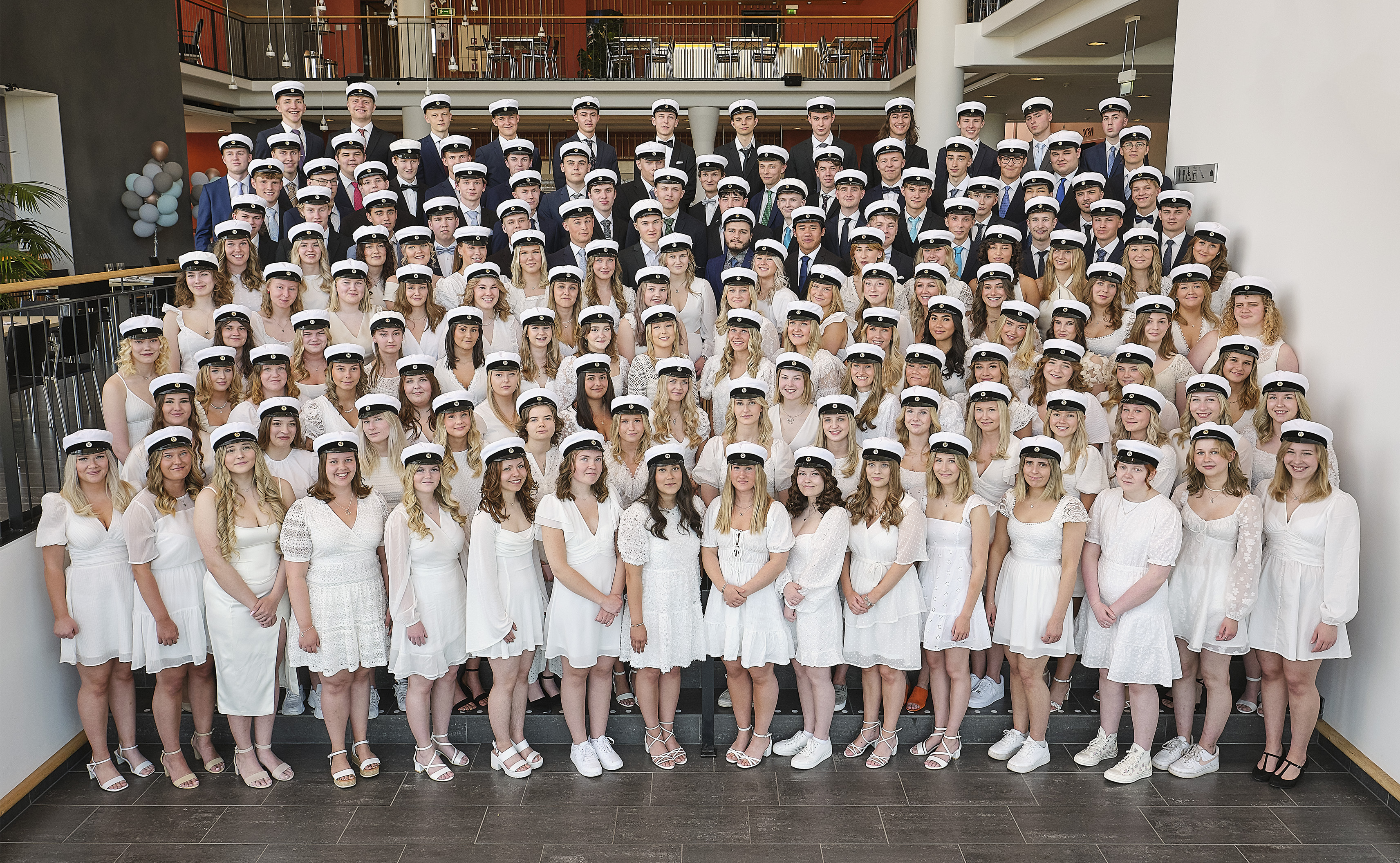 Lycka till!